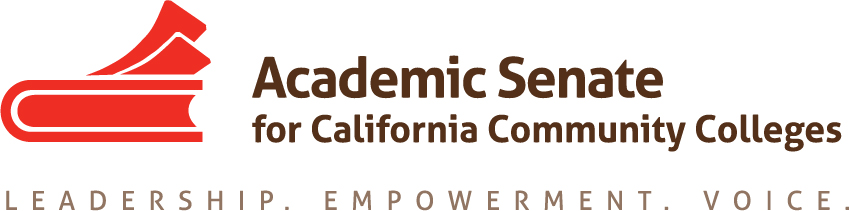 LIBRARY SERVICES DURING A STATE OF EMERGENCY
Dan Crump, Council of Chief Librarians 
Stephanie Curry, ASCCC North Representative
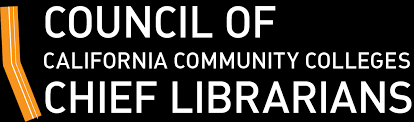 [Speaker Notes: Stephanie]
Zoom Menu Bar Controls
Mute/Unmute Microphone







Stop/Start Video
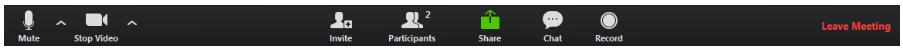 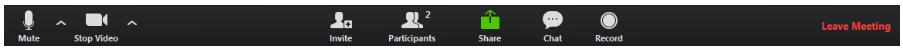 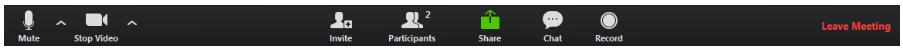 Chat Feature
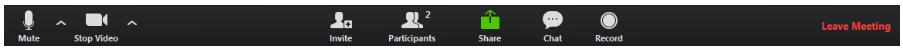 If your computer does not have a microphone you can call into the meeting to access audio. Please mute your computer and only use the telephone for audio in order to avoid feedback between the two devices.
Where we are….
Closures 
Staffing 
Online Accessibility  
Consortium Renewals (May 29th)
Focus on supporting students and faculty and ensuring instructional continuity.
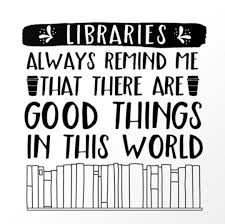 [Speaker Notes: Stephanie 
Dan---most all are closed, some are lending location for laptops, hotspots, etc.
Dan---staff, most are totally remote, might be some that are checking out laptops, very few are coming in (like once a week) to check on things
Dan---all the databases, etc
Dan---message from James Wiser (CCL/CCLC Consortium) about Spring deadline until end of May]
Librarians are Awesome!
[Speaker Notes: Stephanie Importance and effectiveness of the library community. Resources, listservs and support 
Dan---we are used to using online sources, so not as big a stretch as for some of our classroom colleagues..]
Library Remote Resources
Library Platform 
Databases 
E-books 
Audiobooks 
Videos
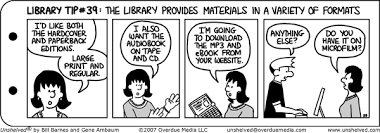 [Speaker Notes: Stephanie and Dan 
Dan---still waiting for quotes
Dan---databases from Consortium (and on own), mostly full-text
Dan---e book collections---Ebsco and Proquest
Dan---videos---Kanopy, Films on Demand]
100% Online Library Series by Elizabeth Horan form Coastline College
[Speaker Notes: Stephanie]
Accessibility of Library Resources
Closed Captions 
Readable PDF
HTML Versions 
ALT-Text Images 
Text Reading
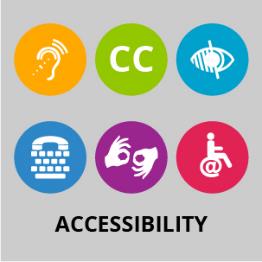 [Speaker Notes: Dan 
Dan---databases are accessible]
Information Competency
Courses 
Videos 
LibGuides
Library Orientations 
Zoom options 
You Tube 
Synchronous and Asynchronous 
Embedded Librarian
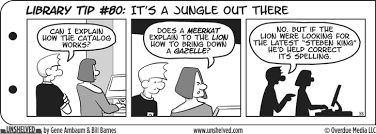 [Speaker Notes: Dan
Orientations---Zoom (synchronous) and YouTube (asyncronous)]
Supporting Students
Resources 
Loaning 
Suspending Fines etc. 
Technology 
Embed in Canvas 
Reserve Textbooks – Publishers
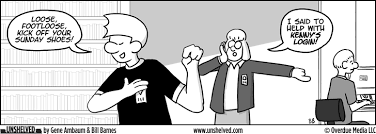 [Speaker Notes: Dan
Dan---loaning of library laptops and location for distribution of college laptops (mass purchase of Chromebooks).
Dan---loaning of books extended; suspension of fines
Dan---embedding in Canvas pages of classroom faculty
Dan---reference---phone, chat (LibAnwers, LibaryH3LP)
Dan---research appointments---using Google Voice
Dan---reserves---VitalSource and RedShelf, and others; scanning of textbooks (emergency considerations for copyright/fair use)]
Supporting Faculty
Reach out to your Faculty (all faculty) 
Help finding resources 
Assistance in embedding resources into online courses 
Providing accessible resources
Tutorials
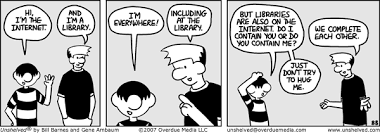 [Speaker Notes: Dan]
What are you doing to support Instruction?
[Speaker Notes: Stephanie and Dan]
Silver Lining
What we learn now will help improve our services to students in the now and in the future.
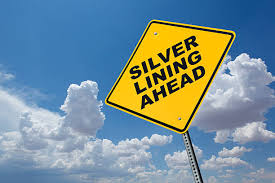 [Speaker Notes: Stephanie]
Take care of yourself!
[Speaker Notes: Stephanie]
Resources
Coronavirus-Impacted Libraries Get Unlimited Access to Ebook Central Holdings--- https://www.proquest.com/blog/pqblog/2020/Coronavirus-Impacted-Libraries-Get-Unlimited-Access-to-Ebook-Central.html (3/26, 10:59am)
DSM-V (one month free trial)(3/24, 6:41am)
The Internet Archive has launched a new public library with 1.4 million books.  The National Emergency Library is meant to help universities and colleges.  The books are made available through a new interpretation of 'fair use'    3/27, 3:43pm
Vendor Love in the Time of COVID-19---https://docs.google.com/document/u/2/d/e/2PACX-1vT3pF6oX93Ok0GqSvQuqOhQRTVF7lgxzq5GS3alUZsWyz2Q6SS3fl3wyMc1-XBhcjMQFoOXGhRZzGRT/pub (3/15, 1:22pm); 
HeinOnline---https://mailchi.mp/wshein/free-remote-access-to-heinonline-academic?e=726e97b8bc (3/23, 10:53am)
Taylor & Francis---https://view.email.taylorandfrancis.com/?qs=95b7f0ea7c9236ad2a0ba7338206ca48054d975fad88d91226a92e9890fc2ef97a8e294d00a731bf901574917ebc1aabc0ca04a3c00b42fcfbeadb73f520b56fdc5b0a27ebd66d5d0939b4b9446aa437 (3/23, 8:50am)
Graphing Calculators---Texas Instrument---https://docs.google.com/document/u/2/d/e/2PACX-1vT3pF6oX93Ok0GqSvQuqOhQRTVF7lgxzq5GS3alUZsWyz2Q6SS3fl3wyMc1-XBhcjMQFoOXGhRZzGRT/pub (3/26, 9:00am)
Videos---Kanopy, Films on Demand, Swank,  https://tubitv.com/home (3/25, 11:51am), 3/25, 10:20am,
[Speaker Notes: Dan]
Communications
CCCCO COVID-19 Page 

ASCCC COVID-19 Resources Page 

ALA Executive Board Recommends Closing of Libraries to Public---http://www.ala.org/news/press-releases/2020/03/ala-executive-board-recommends-closing-libraries-public

Academic Libraries and COVID-19 (ACRL Insider)--- https://www.acrl.ala.org/acrlinsider/archives/19351 (also 3/13, 9:58am)

Keeping up with…COVID-19 (ACRL)--- https://ala.informz.net/informzdataservice/onlineversion/ind/bWFpbGluZ2luc3RhbmNlaWQ9OTIyMTQwNiZzdWJzY3JpYmVyaWQ9MTA2NDY3NDI2MA==
[Speaker Notes: Dan]
Q and A
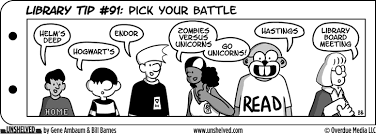 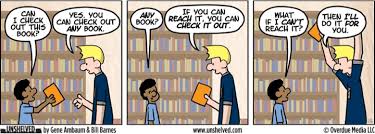